Kun. J. Zdebskio vaikų ir jaunimo sielovada, bendradarbiaujant su Švč. Nekaltosios Mergelės Marijos tarnaičių kongregacijos seserimis
s. Vitalija Fedaravičiūtė PAMI
1. Kun. J. Zdebskis, norėdamas aprėpti kuo platesnius sielovados barus, ieškojo bendradarbių tarp seserų vienuolių.
2. Švč. Nekaltosios Mergelės Marijos tarnaičių kongregacijos sesuo Ona Aloyza Norkutė  (g. 1930 m.) buvo viena iš aktyviausių kun. J. Zdebskio bendradarbių vaikų ir jaunimo sielovados darbe Panevėžyje.
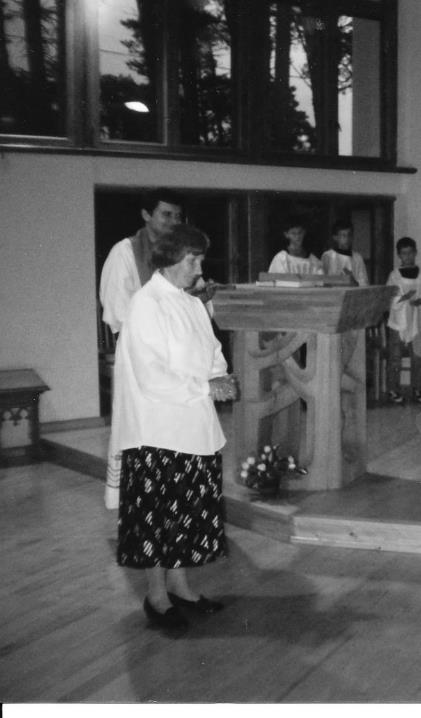 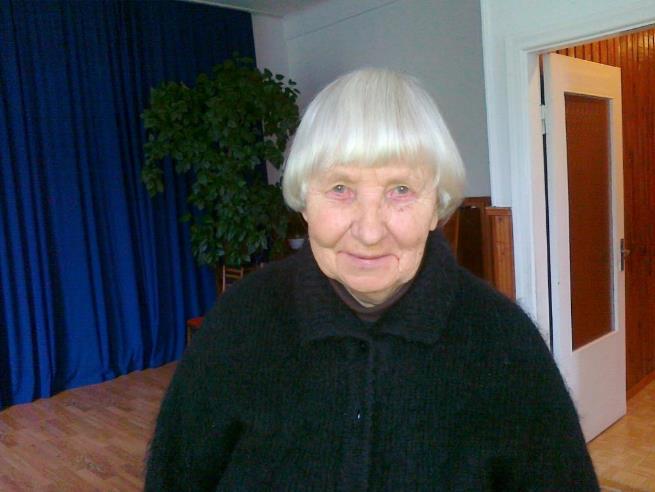 Kelionės pradžia...
S. Ona Aloyza nuo 1970 m. dirbo Panevėžio Kristaus Karaliaus katedroje skalbėja, puošėja, siuvėja, rūpinosi procesijomis.

1975 m. kun. J. Zdebskis vedė rekolekcijas Panevėžyje 
Dievo Apvaizdos seserims. S. Ona su juo susitiko po rekolekcijų, norėdama pasitarti dėl jaunimo sielovados.

Kun. J. Zdebskis pasiūlo pradėti nuo pirmo susitikimo kurios nors šeimos namuose.
Veiklos kryptys
Prasidėjo įvairios paskaitos, rekolekcijos, išvykos, ekskursijos, piligriminiai žygiai į Šiluvą, Kryžių kalną, Žemaičių Kalvariją, Krekenavą, įvairių Lietuvos šventovių lankymas...

Šalia religinio ugdymo ryškus buvo ir tautinės savimonės skatinimas: Gilinamasi į Lietuvos istoriją, lankomos istorinės vietos.
Rekolekcijos jaunimui Paberžėje ir kitur
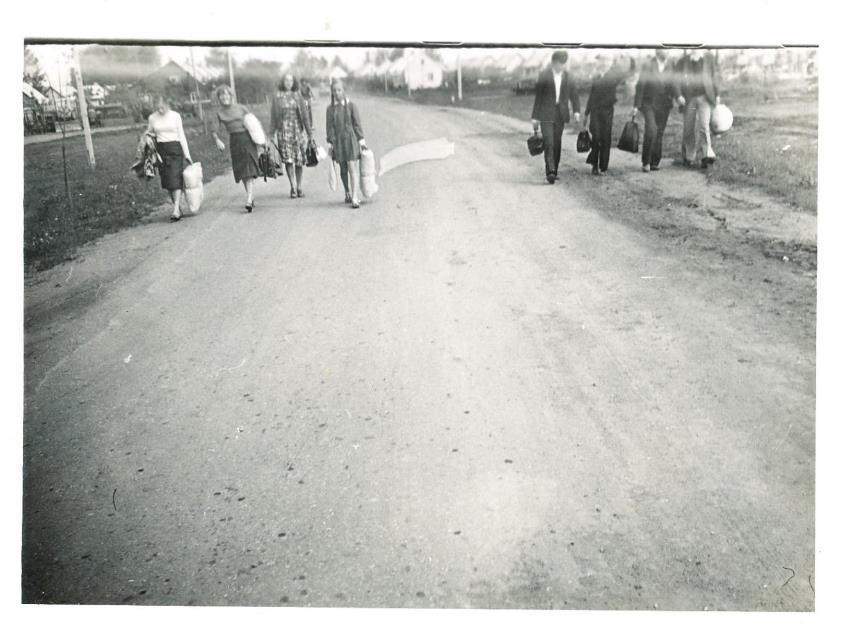 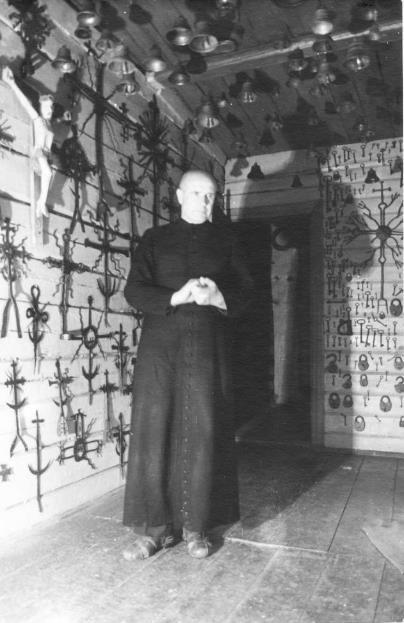 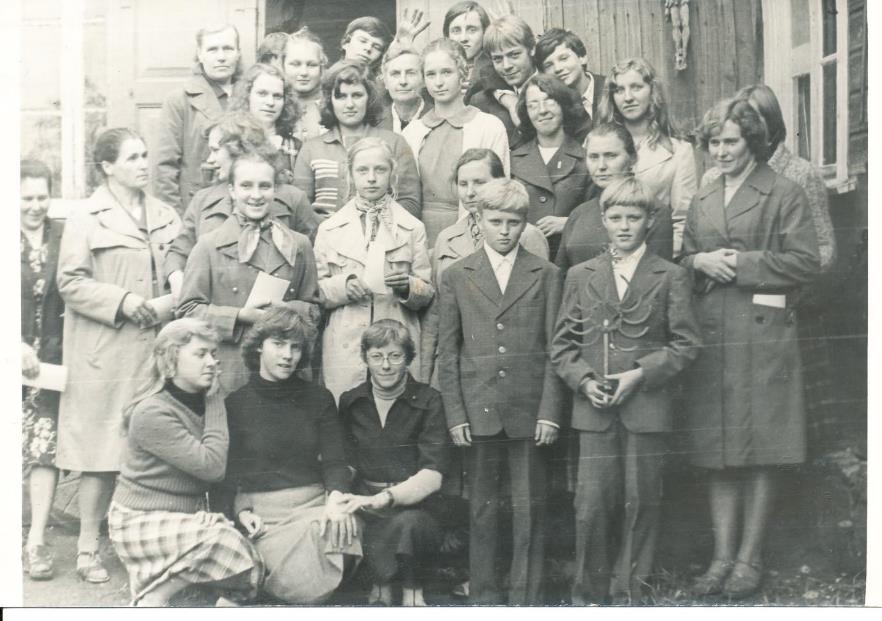 Piligriminės kelionės, dalyvavimas atlaiduose
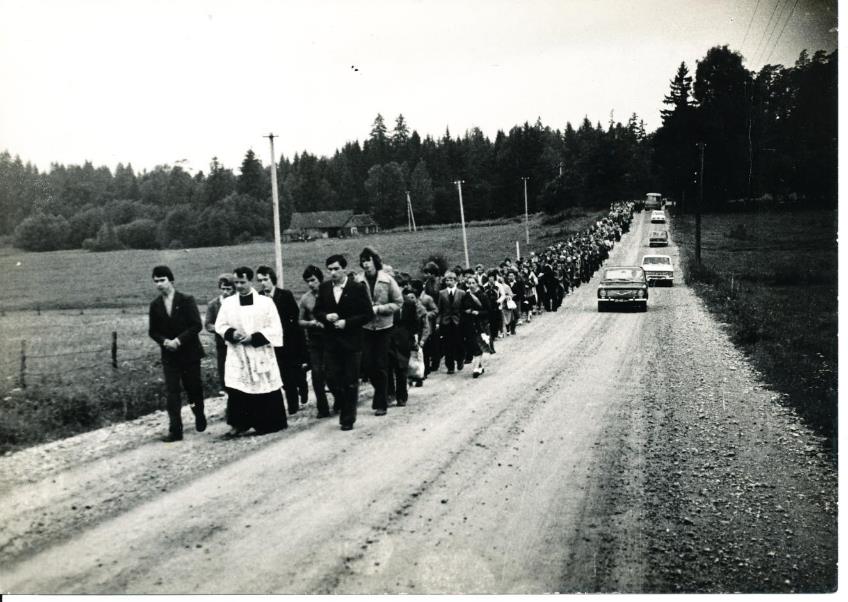 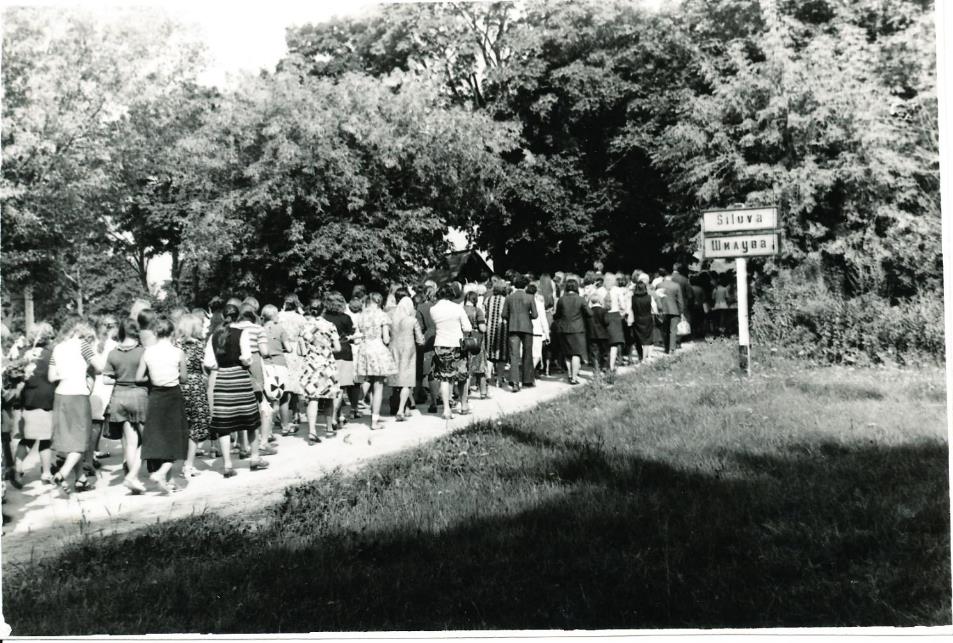 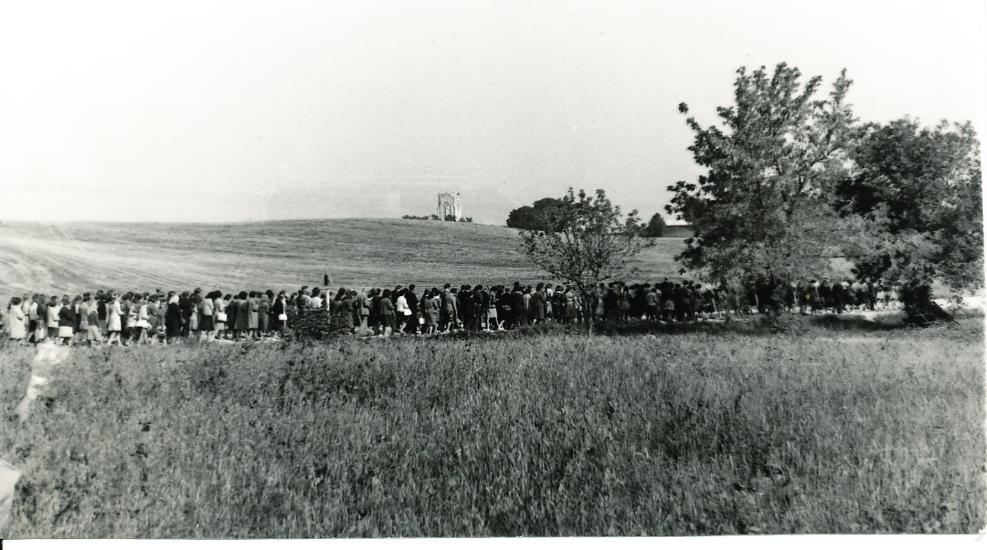 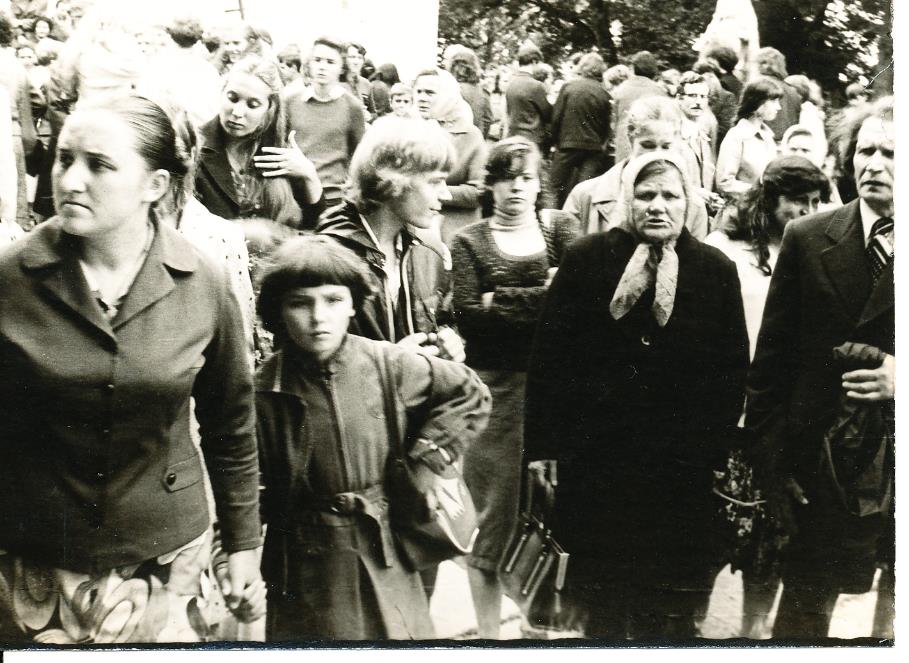 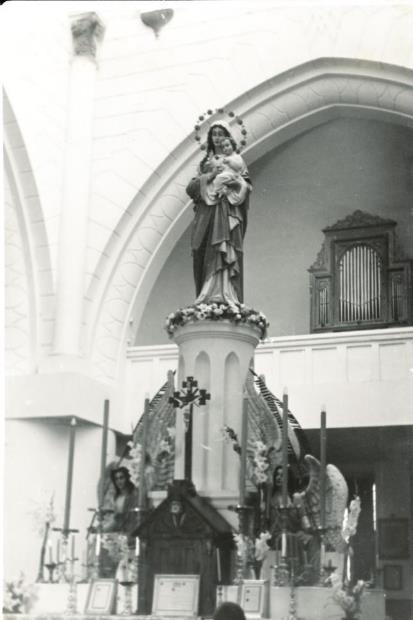 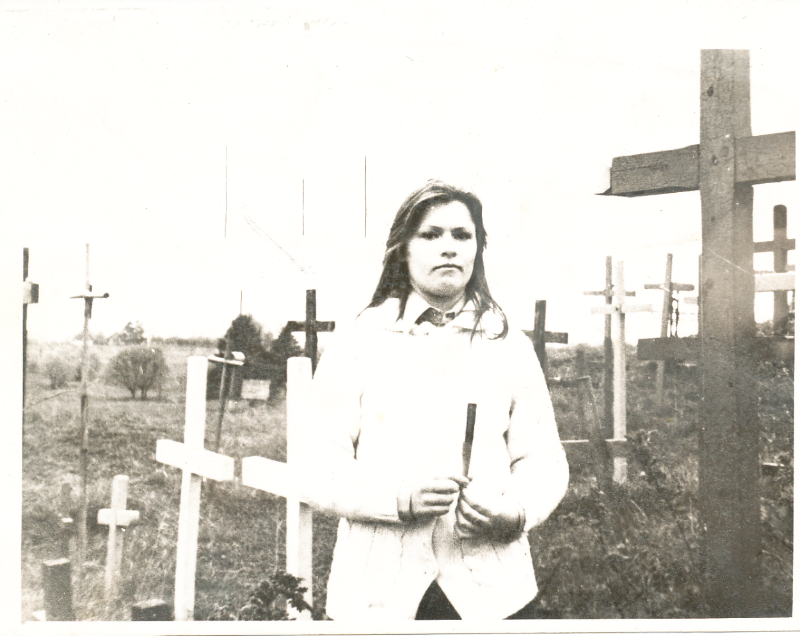 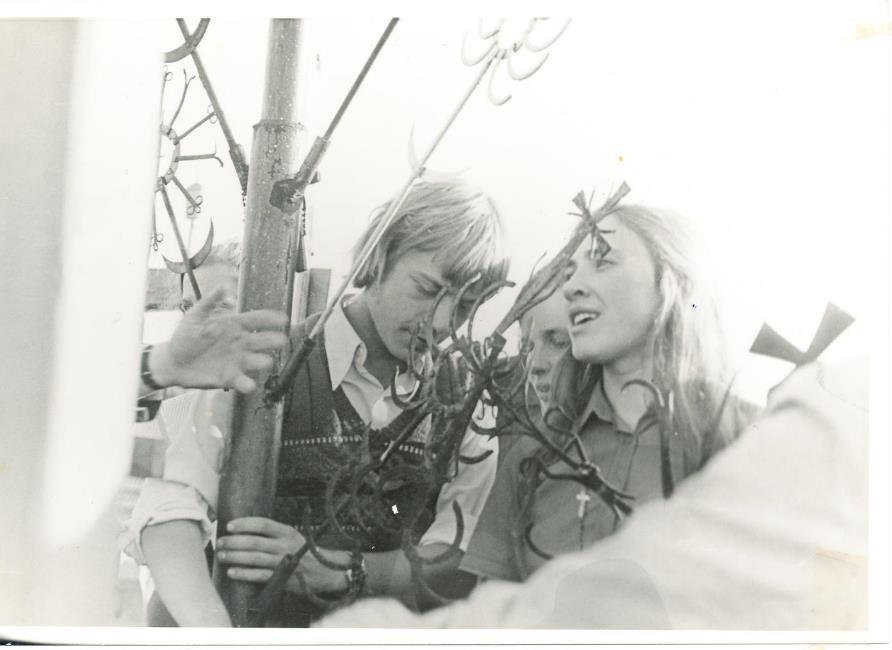 Ekskursijos, išvykos
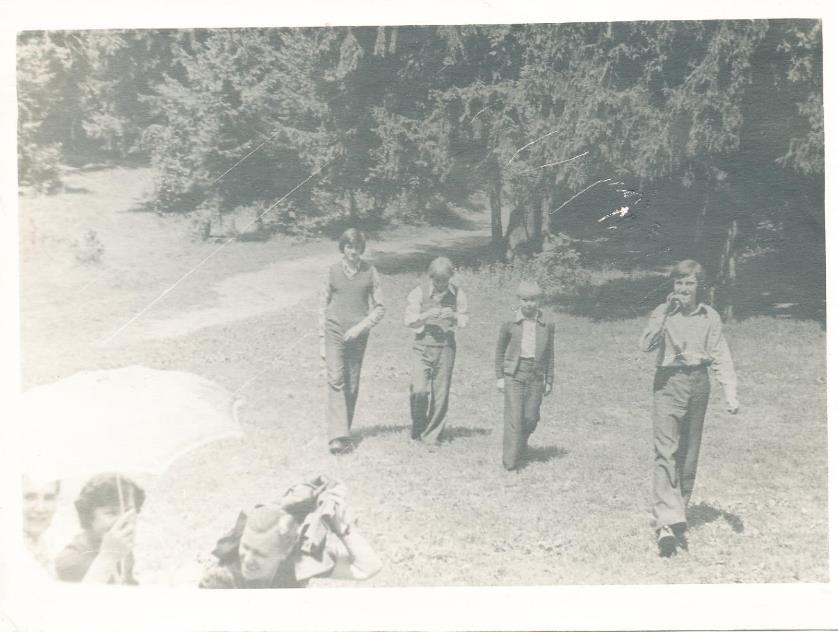 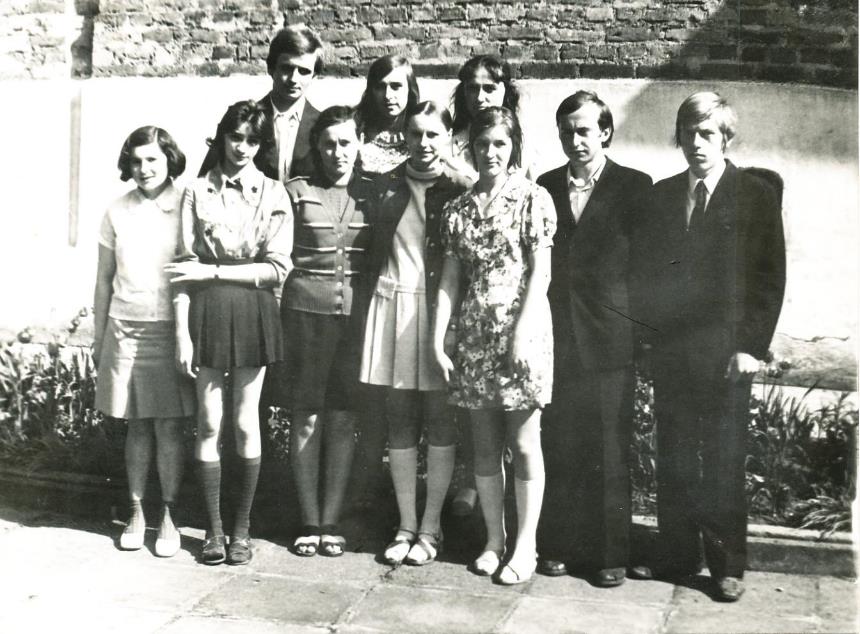 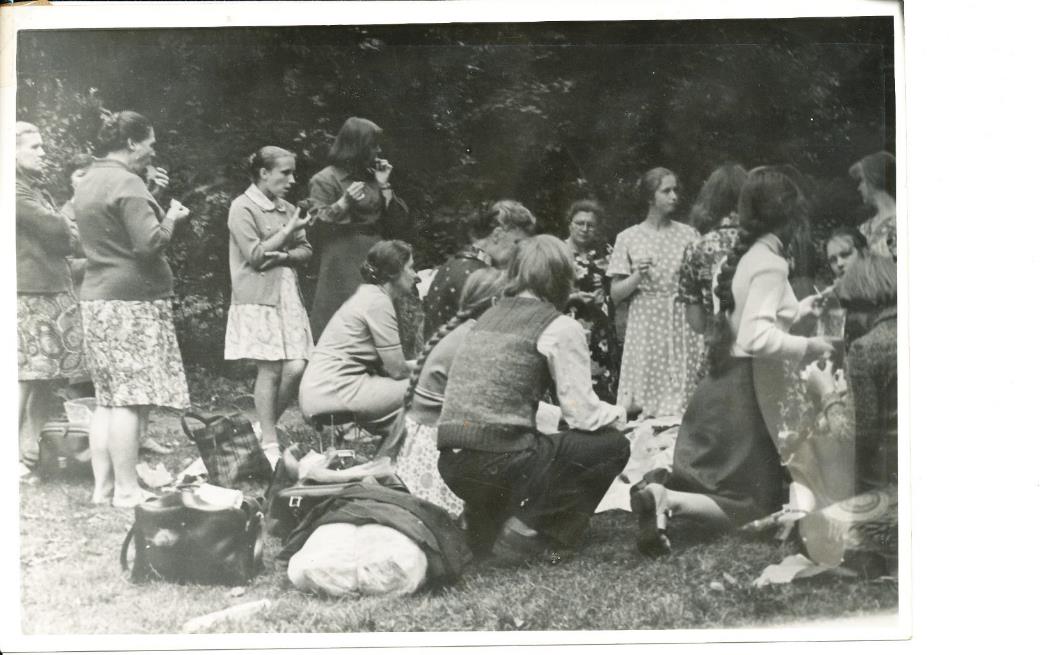 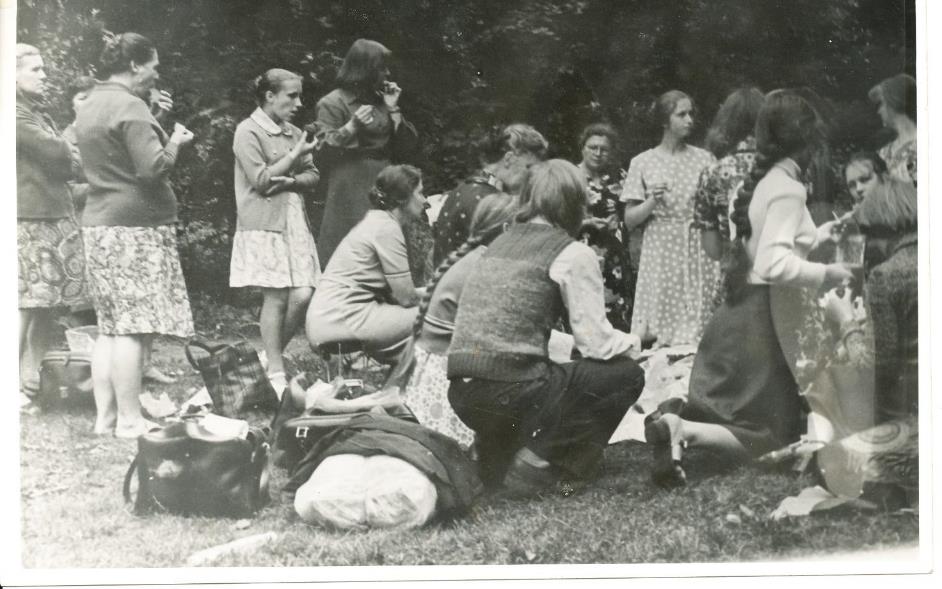 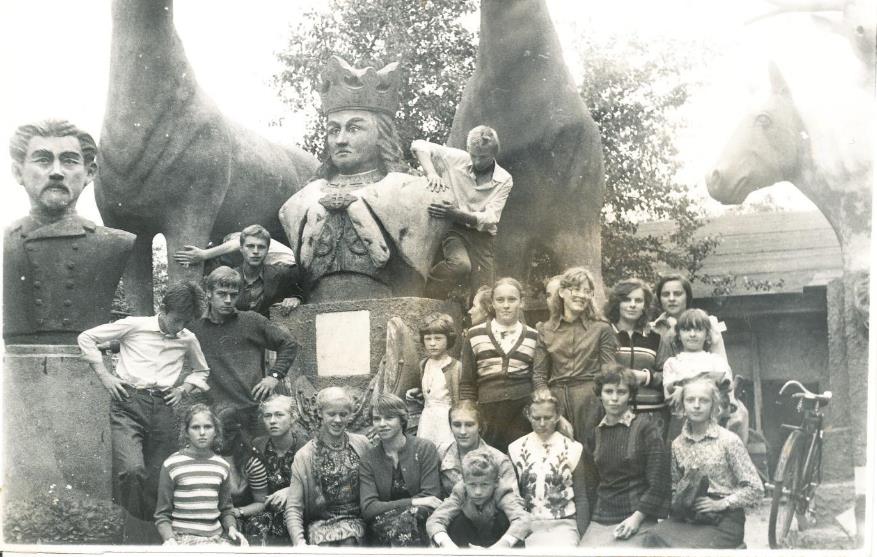 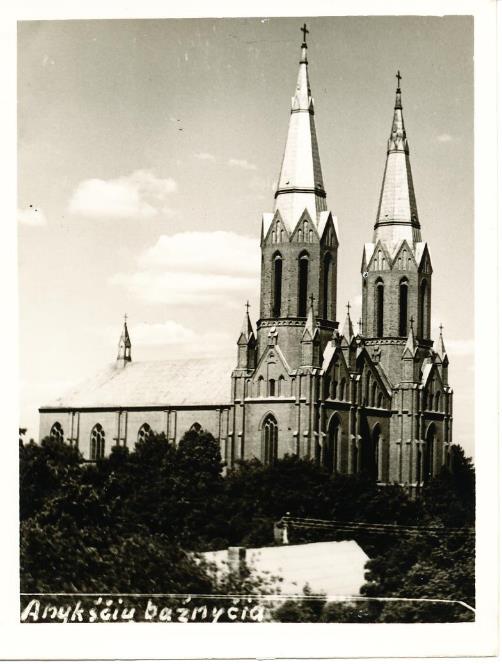 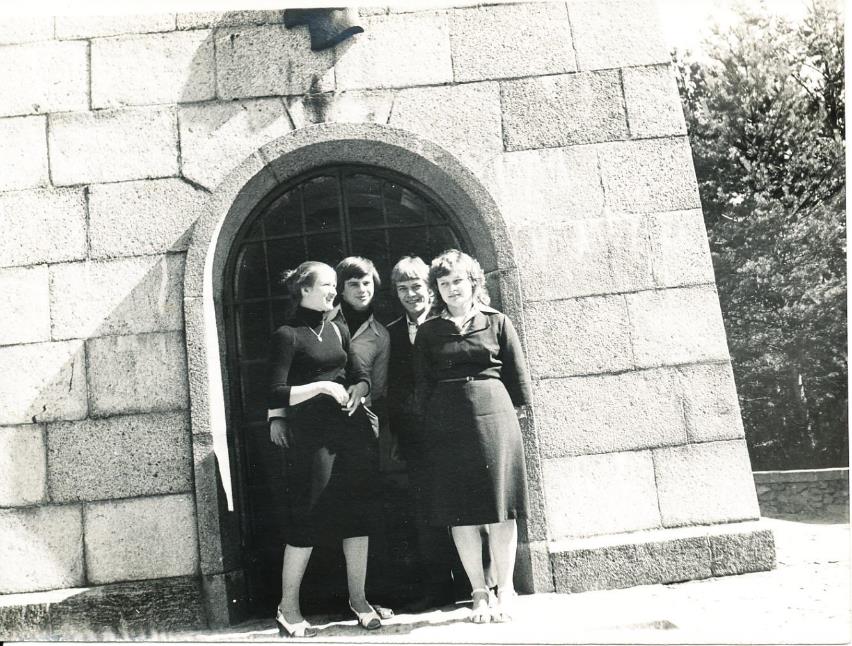 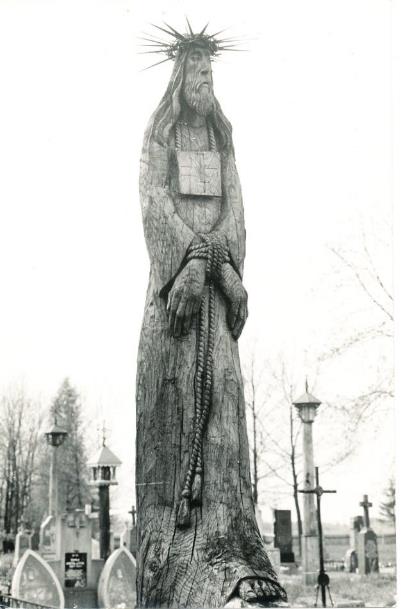 Paskaitos religine ir patriotine tematika
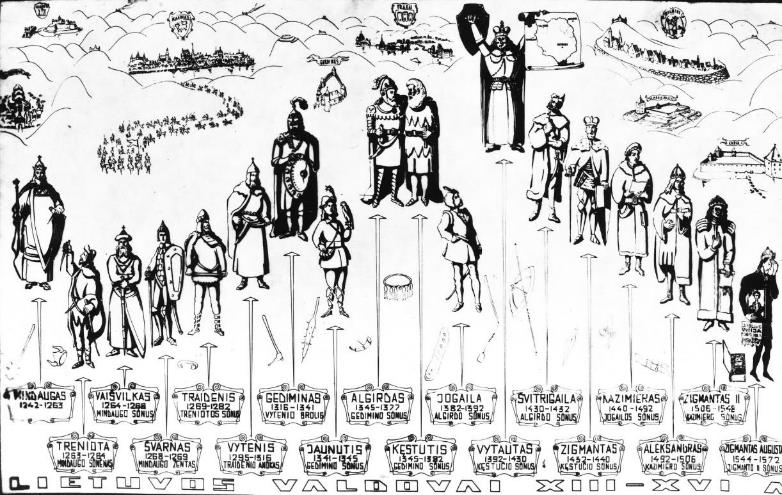 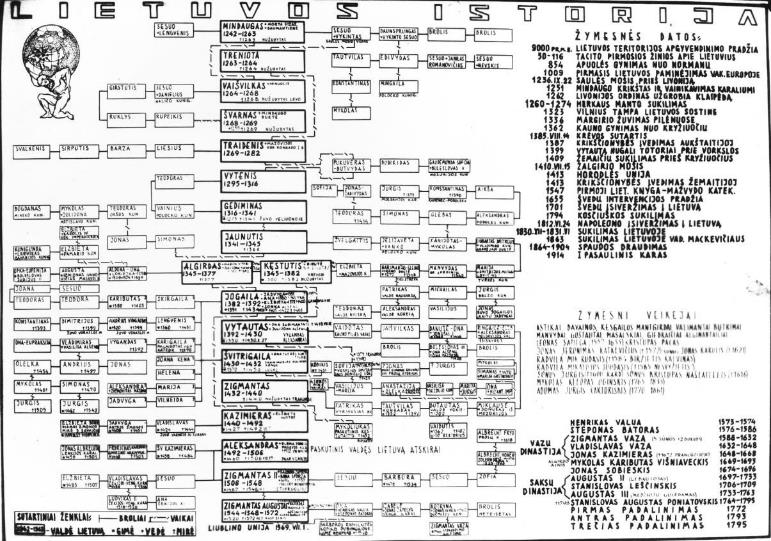 Švenčiant veiklos pradžios 25-metį ir s. Onutės 70 m. sukaktį jau nepriklausomoje Lietuvoje
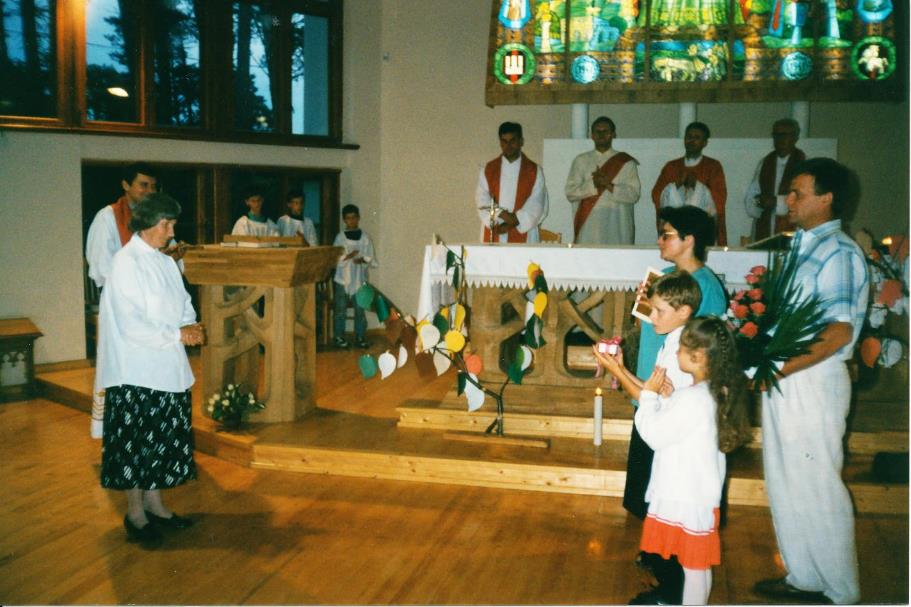 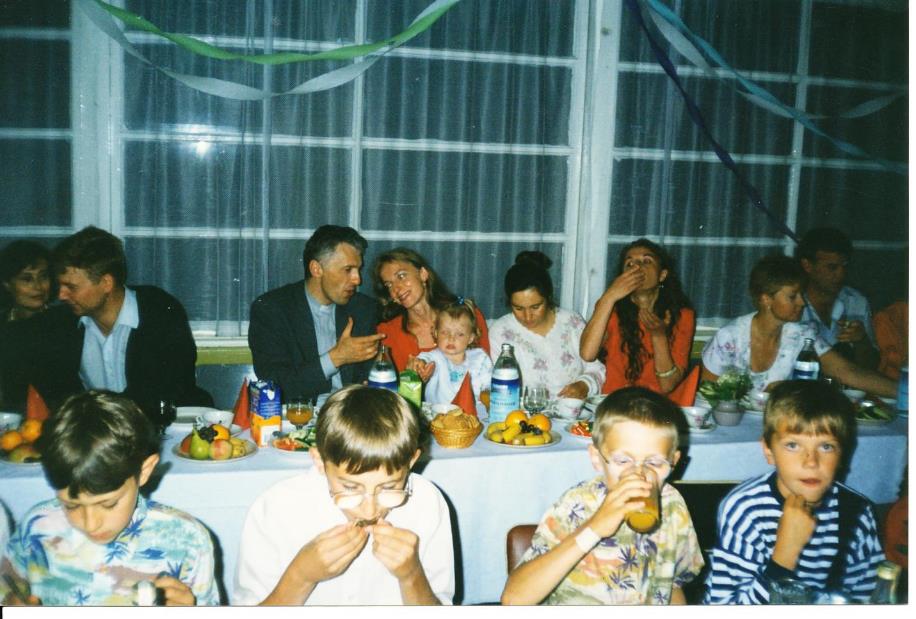 Dėkoju už dėmesį!